CR-GR-HSE-902 Autoévaluations HSE et Audits HSE
Cette règle définit les exigences en matière d’autoévaluations HSE, de préparation, réalisation, validation et suivi des audits HSE.
Les audits HSE se distinguent des audits qui peuvent inclure une composante HSE (ex. operated by others), auxquels la division audits de la direction HSE du Groupe participe mais dont elle n’est pas en charge du processus, et qui ne sont pas gérés par la présente règle.
Autoévaluations HSE et Audits HSE
Remplace les règles Groupe et Branches existantes :
Groupe	DIR-GR-SEC-011 (composante Audit)
EP	CR-EP-HSE-112
RC	CR-RC-HSE-120
MS	CR-MS-HSEQ-112 et CR-MS-HSEQ-141
GRP	N/A

Définit 8 exigences concernant les 5 sujets suivants :
Autoévaluation HSE 
Audit HSE
Rapport d’audit
Plan d’actions et suivi
Documentation et archivage

Date de publication dans REFLEX : 24/09/2018.
Date d’application : 3 mois après publication dans REFLEX, à l’exception des  exigences 3.1.1 et 3.1.2 qui sont applicables dans les 6 mois après publication.
[Speaker Notes: Détails règles existantes
Groupe
DIR-GR-SEC-002 - Traitement des accidents, presqu’accidents et anomalies 
DIR-GR-SEC-017 - Retour d’expérience (REX)
E&P
CR-EP-HSE-101 - Investigation des accidents majeurs
CR-EP-HSE-102 - Évènements HSE Définitions, déclaration et enregistrement
CR-EP-HSE-103 - Commission d'enquête
CR-EP-HSE-121 - Amélioration des performances HSE : indicateurs de performance clés et retour d'expérience
M&S
CR-MS-HSEQ-131 - Analyse des événements REX et des reportings HSE
R&C
CR-RC-HSE-001 - Information et Gestion de Crise
CR-RC-HSE-108 - Retour d’expérience
CR-RC-HSE-132 - Traitement des incidents et accidents
GRP
CR-GP-HSE-100 - Traitement des évènements REX et des reportings HSE
Pilotes
EP :	TEP UK (Steve Rose) 
	TEP Qatar (Christophe Dubau)
M&S :	TMFrance (Jean-Philippe Cabot) 
	TMCôte d’Ivoire (Eugène Krah avec 8 autres collègues)
RC :	Raffinerie d’Anvers (Joris Plasmans) 
	Raffinerie de Donges (Thomas Gautherot)
GRP :	n’a pas souhaité faire réaliser de test pilote
Commentaire de Donges : satisfait de la dernière exigence de la REGLE car cette exigence permettra de convaincre/contraindre certains metiers/zones de la raffineire de faire plus
Commentaire de TERP UK : sur communication si évènement médiatique niveau 3
Commentaire de TEP était déjà intégré dans le projet de règle
Aucune modification de la règle suite au feedback des pilotes]
Autoévaluations HSE et Audits HSE
S’applique aux entités et filiales du domaine opéré du Groupe.
Audits HSE avec un focus sur la maitrise des risques majeurs (et non pas dans la « stricte » conformité au référentiel).
Les audits HSE réalisés en 2017 et 2018 sont déjà conformes à la majorité des exigences de la nouvelle règle.
Evolution dans la continuité.
Pas de difficulté majeur dans la mise en place des exigences de la régle. 
Une attention particulière de la part du management de la filiale /entité devra être donnée au volet « Autoevaluation HSE ».
Outil de support à la réalisation des « Autoévaluations HSE ».
[Speaker Notes: Détails règles existantes
Groupe
DIR-GR-SEC-002 - Traitement des accidents, presqu’accidents et anomalies 
DIR-GR-SEC-017 - Retour d’expérience (REX)
E&P
CR-EP-HSE-101 - Investigation des accidents majeurs
CR-EP-HSE-102 - Évènements HSE Définitions, déclaration et enregistrement
CR-EP-HSE-103 - Commission d'enquête
CR-EP-HSE-121 - Amélioration des performances HSE : indicateurs de performance clés et retour d'expérience
M&S
CR-MS-HSEQ-131 - Analyse des événements REX et des reportings HSE
R&C
CR-RC-HSE-001 - Information et Gestion de Crise
CR-RC-HSE-108 - Retour d’expérience
CR-RC-HSE-132 - Traitement des incidents et accidents
GRP
CR-GP-HSE-100 - Traitement des évènements REX et des reportings HSE
Pilotes
EP :	TEP UK (Steve Rose) 
	TEP Qatar (Christophe Dubau)
M&S :	TMFrance (Jean-Philippe Cabot) 
	TMCôte d’Ivoire (Eugène Krah avec 8 autres collègues)
RC :	Raffinerie d’Anvers (Joris Plasmans) 
	Raffinerie de Donges (Thomas Gautherot)
GRP :	n’a pas souhaité faire réaliser de test pilote
Commentaire de Donges : satisfait de la dernière exigence de la REGLE car cette exigence permettra de convaincre/contraindre certains metiers/zones de la raffineire de faire plus
Commentaire de TERP UK : sur communication si évènement médiatique niveau 3
Commentaire de TEP était déjà intégré dans le projet de règle
Aucune modification de la règle suite au feedback des pilotes]
REVUE DES EXIGENCES
REVUE DES EXIGENCES
EXIGENCES NON RETENUES DANS LA NOUVELLE REGLE
* Organismes de certification accrédités (ex: DNV, SGS, BV, AFNOR, Lloyd’s)
AUTOÉVALUATION HSE (ONE-MAESTRO HSE attente 09.02)
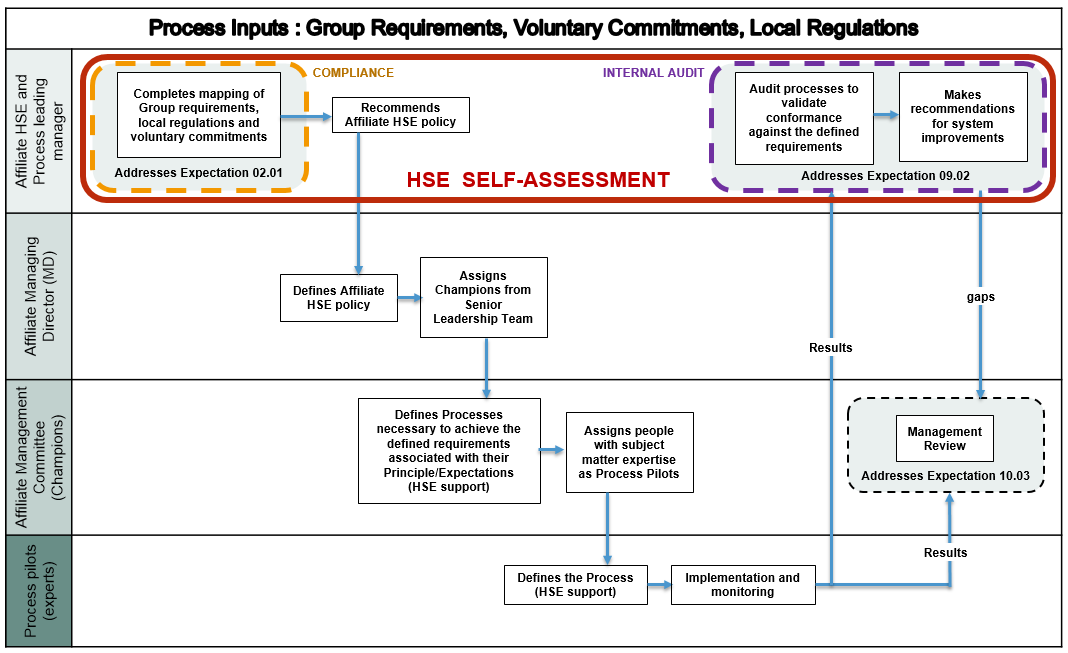